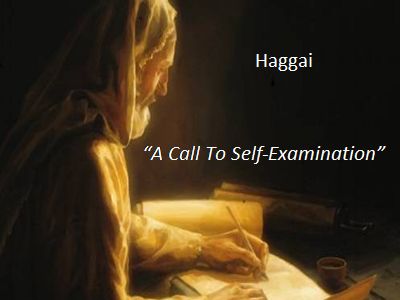 The Divine Quiz
Haggai 
2:11-14
INTRODUCTION
Years ago, as a young Christian, when I first studied this, I thought to myself
Isn’t light dynamic, while darkness is nothing?
Isn’t God all-powerful, while the devil is not?
INTRODUCTION
Years ago, as a young Christian, when I first studied this, I thought to myself
Isn’t light dynamic, while darkness is nothing?
Isn’t God all-powerful, while the devil is not?
How can uncleanness be so easily shared, but holiness is harder to access?
INTRODUCTION
Years ago, as a young Christian, when I first studied this, I thought to myself
Isn’t light dynamic, while darkness is nothing?
Isn’t God all-powerful, while the devil is not?
How can uncleanness be so easily shared, but holiness is harder to access?
Does this mean that evil is actually stronger than I had always been taught?
INTRODUCTION
Years ago, as a young Christian, when I first studied this, I thought to myself
Isn’t light dynamic, while darkness is nothing?
Isn’t God all-powerful, while the devil is not?
How can uncleanness be so easily shared, but holiness is harder to access?
Does this mean that evil is actually stronger than I had always been taught?
Let’s study this passage today
A Brief History
Haggai wrote during the period of Judah’s return to the land after the 70- year Babylonian captivity
Contemporary with Zechariah
A Brief History
Haggai wrote during the period of Judah’s return to the land after the 70- year Babylonian captivity
Contemporary with Zechariah
The foundation for the temple had been laid
Then, the people stopped building God’s temple and dedicated their time to building their paneled houses
A Brief History
Haggai wrote during the period of Judah’s return to the land after the 70- year Babylonian captivity
Contemporary with Zechariah
The foundation for the temple had been laid
Then, the people stopped building God’s temple and dedicated their time to building their paneled houses
They stopped when they didn’t have to
A Brief History
Haggai wrote during the period of Judah’s return to the land after the 70- year Babylonian captivity
They got busy doing things that were important to them before things that were God’s
Their priorities were reversed (sound familiar?)
A Brief History
Haggai wrote during the period of Judah’s return to the land after the 70- year Babylonian captivity
They got busy doing things that were important to them before things that were God’s
Their priorities were reversed (sound familiar?)
There was nothing wrong with living in “paneled houses”
Their mixed priorities affected their godliness
A Brief History
Haggai rebukes them in chapter 1
He offers words of encouragement in ch. 2
A Brief History
Haggai rebukes them in chapter 1
He offers words of encouragement in ch. 2
V2 – Offered to the civic & religious leaders and to the common people
A Brief History
Haggai rebukes them in chapter 1
He offers words of encouragement in ch. 2
V2 – Offered to the civic & religious leaders and to the common people
V3-9 – To those who remembered the old temple
Don’t compare the two (it’s a discouragement)
The glory of this one is different
God is with them and will supply them materially
A Brief History
Haggai rebukes them in chapter 1
He offers words of encouragement in ch. 2
V2 – Offered to the civic & religious leaders and to the common people
V3-9 – To those who remembered the old temple
Don’t compare the two (it’s a discouragement)
The glory of this one is different
God is with them and will supply them materially
Are you ever tempted to compare yourself to Paul or David or Abraham, etc?
Teaching Through Questions
As presented this morning:
God expects you to reason, understand and apply His word to yourself (cf Job 38-42)
Teaching Through Questions
As presented this morning:
God expects you to reason, understand and apply His word to yourself (cf Job 38-42)
3 conclusions
The Scriptures have the answer
The answer is the same for all-leader to layman
Each one is responsible for going there to get it
Teaching Through Questions
As presented this morning:
God expects you to reason, understand and apply His word to yourself (cf Job 38-42)
3 conclusions
The Scriptures have the answer
The answer is the same for all-leader to layman
Each one is responsible for going there to get it
Truth is objective, not subjective
Luke 10:28 – “You have answered correctly.”
Contr: Matt 22:29 – “You do err, not understanding…”
Teaching Through Questions
V11 – Haggai, ask the priests for a ruling
V12 – “If a man carries holy meat…”
“…will it (any food) become holy?”
Priests: “No.”
V13 – “If one who is unclean…”
“…will (the thing touched) become unclean?”
Priests: “It will become unclean.”
“So is this people…nation
The 10 Virgins
5 foolish, five prudent/wise
Both groups waiting, fall asleep
The 10 Virgins
5 foolish, five prudent/wise
Both groups waiting, fall asleep
One group was prepared, one was not
The foolish could not share the preparedness of the wise/prudent
Their association with them couldn’t get them into the feast
They were told that they must get their own oil
The 10 Virgins
5 foolish, five prudent/wise
Both groups waiting, fall asleep
One group was prepared, one was not
The foolish could not share the preparedness of the wise/prudent
Their association with them couldn’t get them into the feast
They were told that they must get their own oil
The same is true of us today
Worldly vs Heavenly
Man is worldly and cannot clean himself, much less anyone else
God is Holy, Holy, Holy and can cleanse all sins for all time
Worldly vs Heavenly
Man is worldly and cannot clean himself, much less anyone else
God is Holy, Holy, Holy and can cleanse all sins for all time
Man tends toward evil and corruption
God is good and pure
Man’s goodness is as filthy rags (Isaiah 64:6)
Worldly vs Heavenly
Man is worldly and cannot clean himself, much less anyone else
God is Holy, Holy, Holy and can cleanse all sins for all time
Man tends toward evil and corruption
God is good and pure
Man’s goodness is as filthy rags (Isaiah 64:6)
Man’s unclean hands (actions) made even their God-ordained sacrifices unclean
Application
You won’t get to Heaven just by hanging around faithful Christians
Application
You won’t get to Heaven just by hanging around faithful Christians
Tares spend their lives growing among wheat
Reuben, Gad & ½ Manasseh settled E of Jordan R.
Application
You won’t get to Heaven just by hanging around faithful Christians
Tares spend their lives growing among wheat
Reuben, Gad & ½ Manasseh settled E of Jordan R.
2 Corinthians 5:10 – 
…each one may be recompensed…
…for his deeds in the body…
…according to what he has done…
…whether good or bad.
Application
You won’t get to Heaven just by hanging around faithful Christians
Tares spend their lives growing among wheat
Reuben, Gad & ½ Manasseh settled E of Jordan R.
2 Corinthians 5:10 – 
…each one may be recompensed…
…for his deeds in the body…
…according to what he has done…
…whether good or bad.
Born into a Christian family; assembling w/saints
Good influence is not the same as salvation
CONCLUSION
God tells us that worldliness (uncleanness) can be contaminating, contagious and corrupting
It can be “caught”, like a cold or other disease
CONCLUSION
God tells us that worldliness (uncleanness) can be contaminating, contagious and corrupting
It can be “caught”, like a cold or other disease
But righteousness, holiness, salvation WON’T “rub off” on us – it must be pursued, made a priority in our lives
And, only God can cleanse us
Are YOU a Christian?
Hear
Believe
Repent
Confess
Be Baptized
Continue Faithfully
Romans 10:17
Mark 16:16
Acts 2:38
Acts 22:16
Mark 16:16
Hebrews 10:38